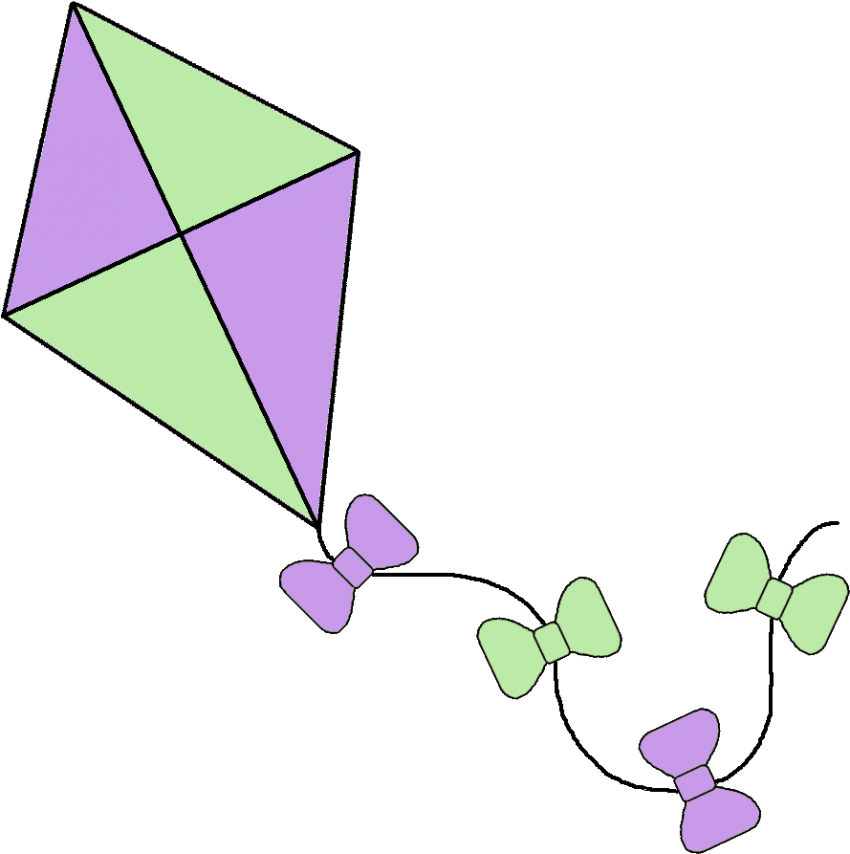 Deltoid, izrazi i jednačine u skupu q
Deltoid
Deltoid je četvorougao koga karakterišu dva para međusobno jednakih susednih strana. U deltoidu se može upisati kružnica, ali ne i opisati. Rezultat jednakosti parova susednih strana je da se dijagonale deltoida uvek seku pod pravim uglom. Uglovi kod temena B i D na slici su jednaki iz razloga sto kraća dijagonala polovi deltoid na dva jednakokraka trougla.
A
a
Ako znamo ugao kod temena D znamo i ugao kod temena B
a
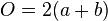 trougao
B
D
trougao
b
b
C
Deltoid
1. Izračunaj unutrašnje uglove deltoida ABCD ako znamo da je unutrašnji ugao kod temena C = 77°, a unutrašnji ugao kod temena A = 78°.
A
a
a
trougao
B
D
b
b
Izrazi
Jednačine u skupu q
Jednačine u skupu q
Jednačine u skupu q
Jednačine u skupu q
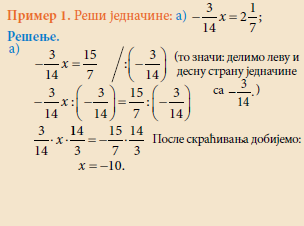 Jednačine u skupu q
2
5
1
1
Jednačine u skupu q
Za domaći :
Zbirka 86. strana (lažna 5.)
767. i 769.